Integrated Pharmacy and Telehealth Deliver Complete Care
Wednesday, June 10, 2020
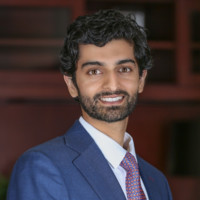 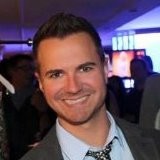 Samir Malik
Executive Vice President
Genoa Telepsychiatry
Kevin O’Connell, RPh
Director of Operations
Genoa Healthcare
2
[Speaker Notes: Introduce Samir and Kevin, as well as Genoa:

Samir Malik, Executive Vice President, Genoa Telepsychiatry
Samir Malik is currently the Executive Vice President and General Manager of Genoa Telepsychiatry, the largest outpatient telepsychaitry provider in the country. Samir came into this role through the acquisition of his company, 1DocWay, a New York City-based telepsychiatry company, which he co-founded and served as CEO. The company expands access to mental healthcare in rural America. Samir and his team have built the technology-enabled-services company from scratch, treating over 100,000 patients across the country.
Samir received a Bachelor of Science in Economics from the Wharton School at the University of Pennsylvania, a Bachelor of Arts in Neuroscience from Penn with distinction, and a Master’s of Business Administration at Wharton in Healthcare Management. Samir and his wife Saara live in NYC.
Kevin O’Connell, RPh, Director of Operations, Genoa Healthcare
Kevin O’Connell, RPh, is the Director of Operations for Genoa Healthcare in Massachusetts and Rhode Island. Prior to this role, Kevin served as a Sales Director and Pharmacy Manger for Genoa. Kevin is a graduate of the University of Rhode Island.
About Genoa Healthcare
Genoa Healthcare has been serving the behavioral health community for 20 years, providing pharmacy services, telepsychiatry and medication management solutions. Today, Genoa Healthcare serves more than one million individuals annually in 47 states and the District of Columbia, and fills more than 15 million prescriptions per year. Genoa Healthcare is the fifth largest drug chain in the U.S., with more than 500 pharmacies located within behavioral health centers.]
What We’ll Cover
Rapid Rise of Telehealth
Adapting to COVID-19
Leveraging On-site Pharmacy to Thrive in Telehealth
The Future of Telehealth
3
The Rapid Rise of Telehealth
4
Poll
Which, if any of these, have you shifted to virtual delivery since COVID-19?
Psychiatry
Group therapy
Primary care
MAT
Other
5
What We’ve Seen
Services offered via telehealth
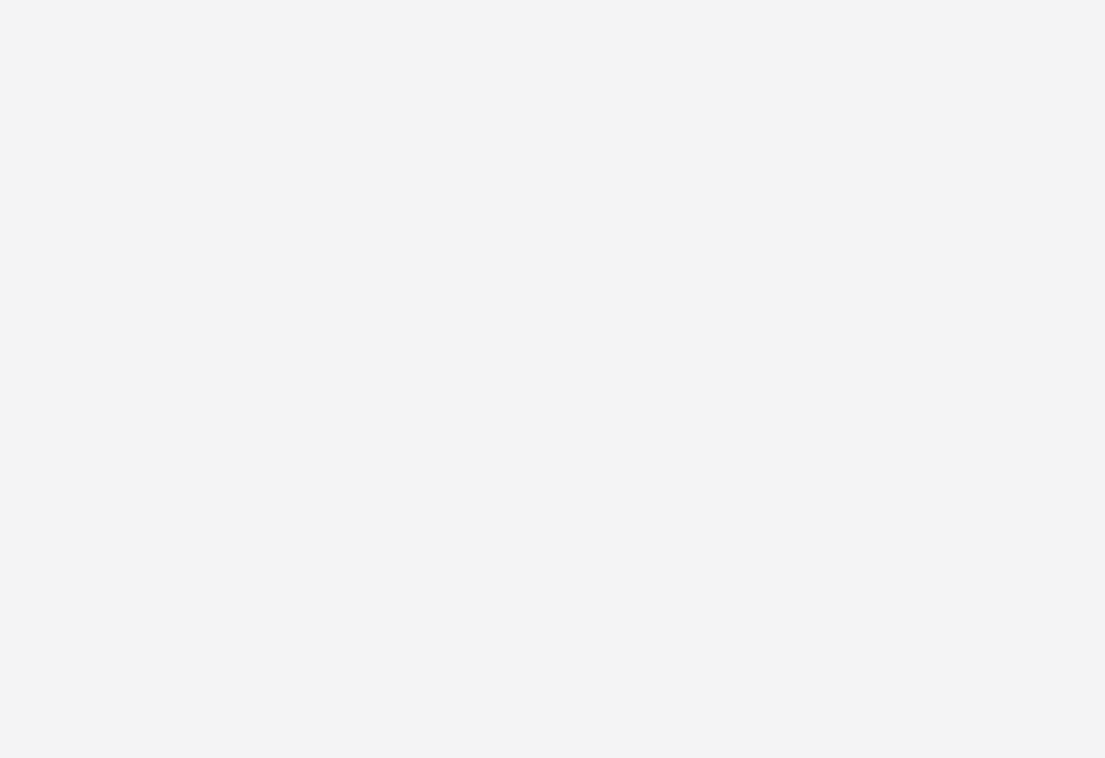 81%
of services are being delivered via telehealth
6
[Speaker Notes: SAMIR
Behavioral health centers had to rapidly turn to telehealth due to COVID-19; there are strategies you can follow to more than just survive – but actually thrive

Since COVID-19, the percentage of behavioral health care delivered via telehealth has surged.
Genoa Healthcare survey of 500+ site managers: 90 percent of centers have moved to telemedicine, and are providing 82 percent of their care virtually. Majority of that care is being provided telephonically; others are using Zoom or telemedicine platforms.]
Thrive in a Telehealth Setting
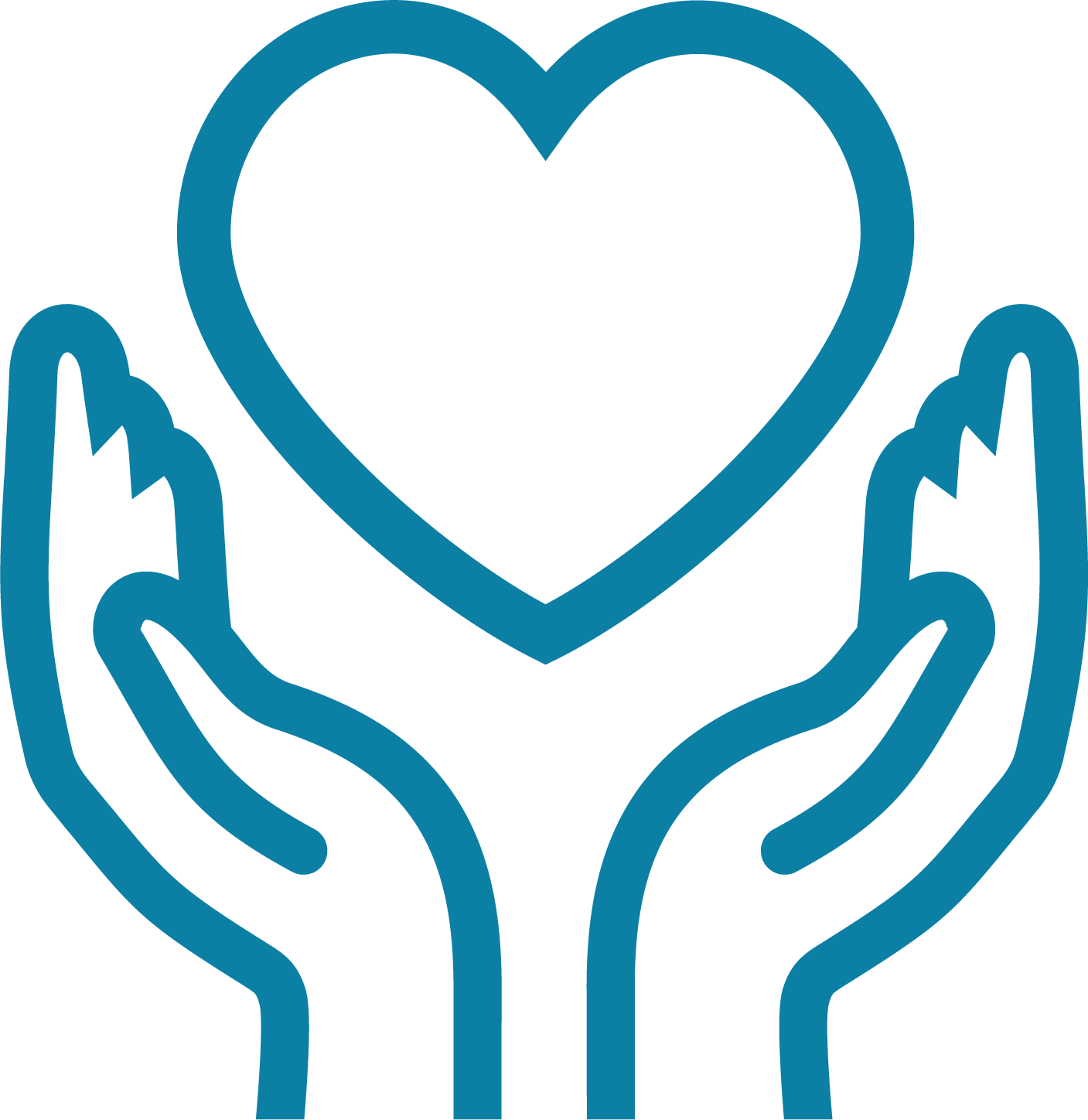 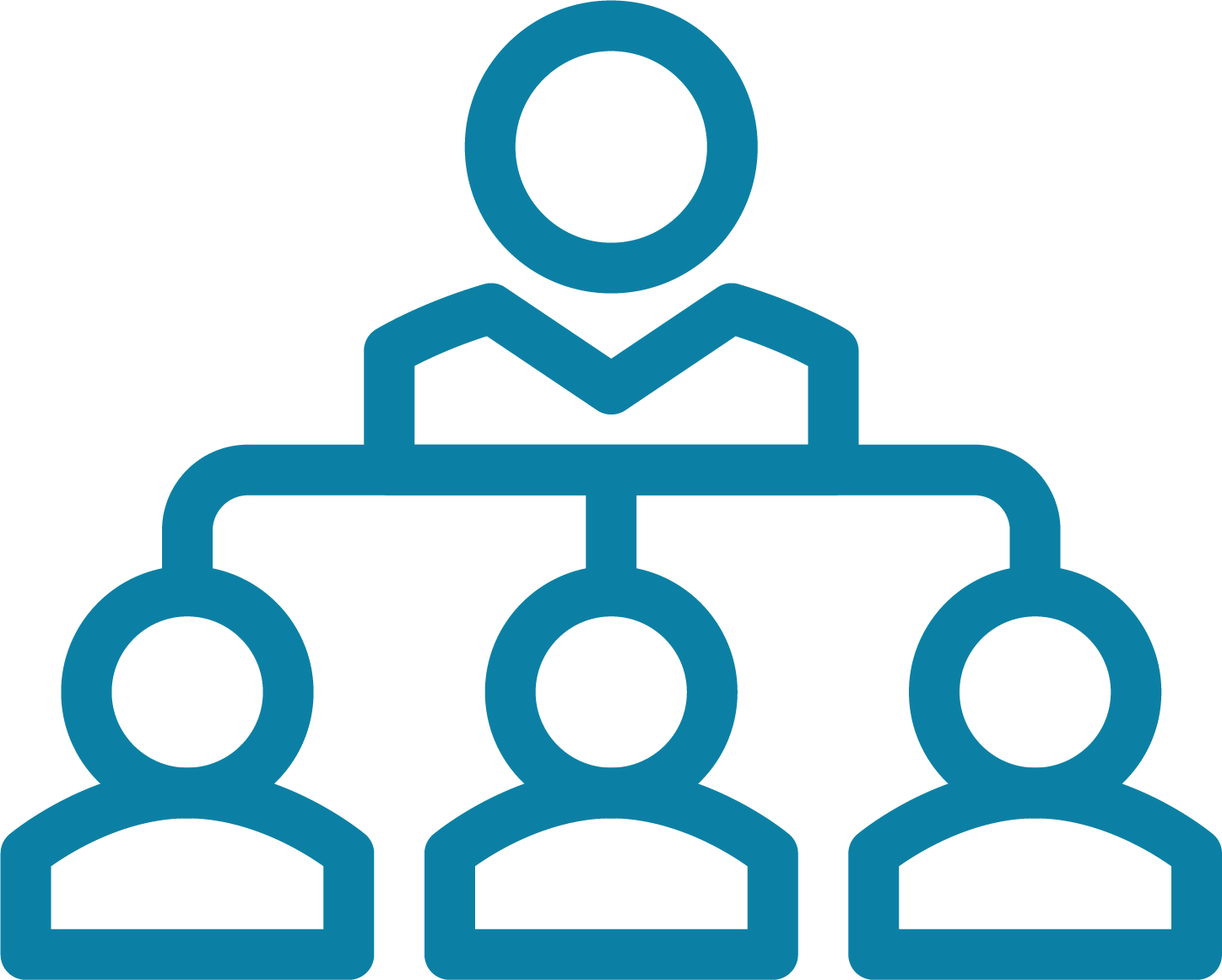 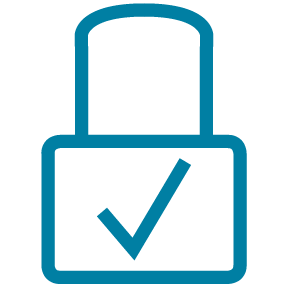 Expand services and deepen relationships
Build out remote provider team
Better access to care
#% DROP
in appointment no-show rates
7
[Speaker Notes: SAMIR cont…

Instead of simply virtualizing existing services, behavioral health centers should be thinking of telehealth as an opportunity to actually improve outcomes for their patients, how to reconfigure care, 
including:
Provide greater access to more consumers – we’ve already seen a #% drop in appointment no-show rates
Leverage integrated pharmacy to expand care and deepen relationships with patients
If staff is limited, build out remote provider team]
Opportunities & Challenges of Telehealth
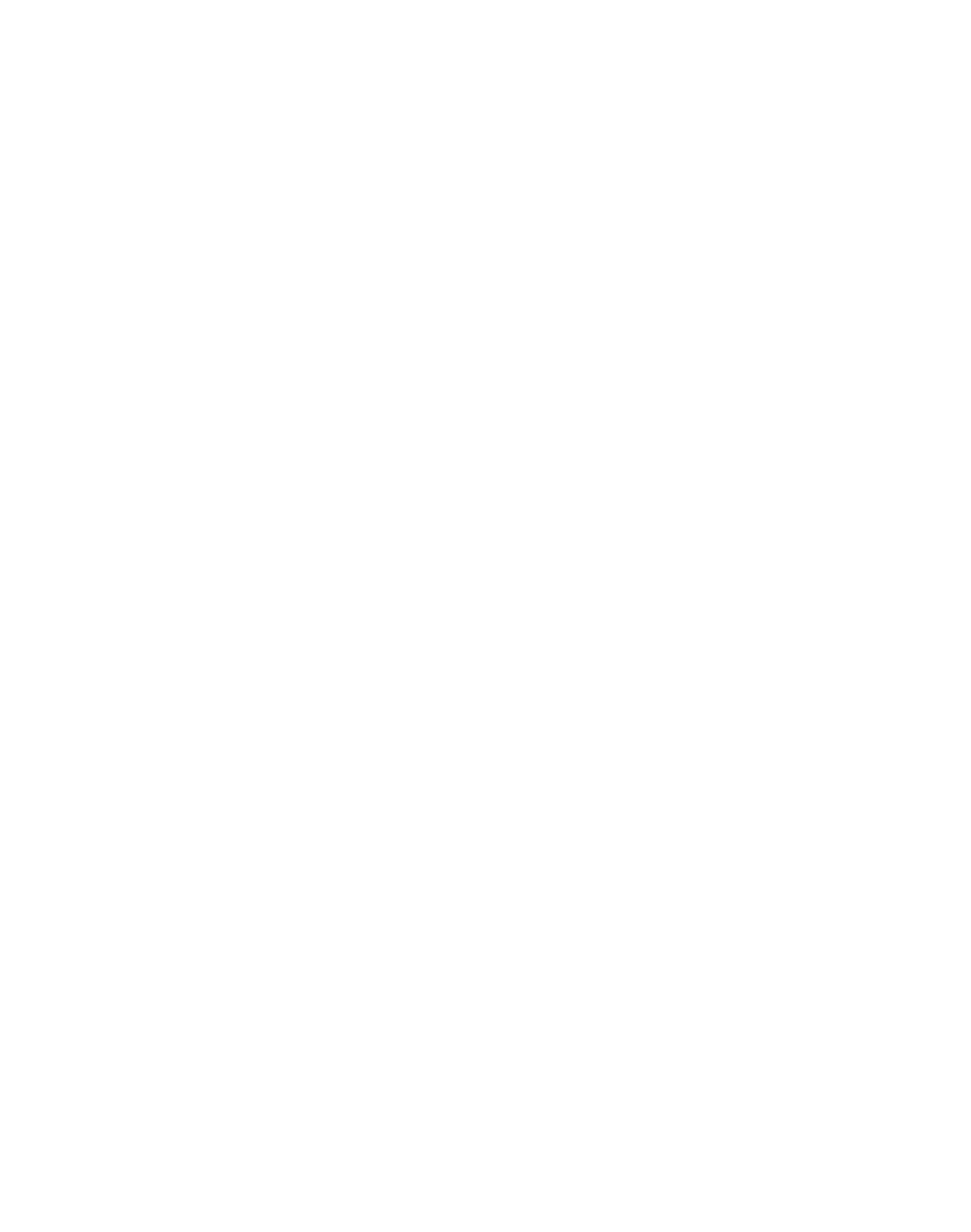 More than just video technology needed
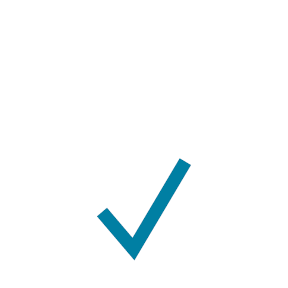 Maintains access to care
Potential for reduced engagement
Reduces risk of infection 
and need for PPE
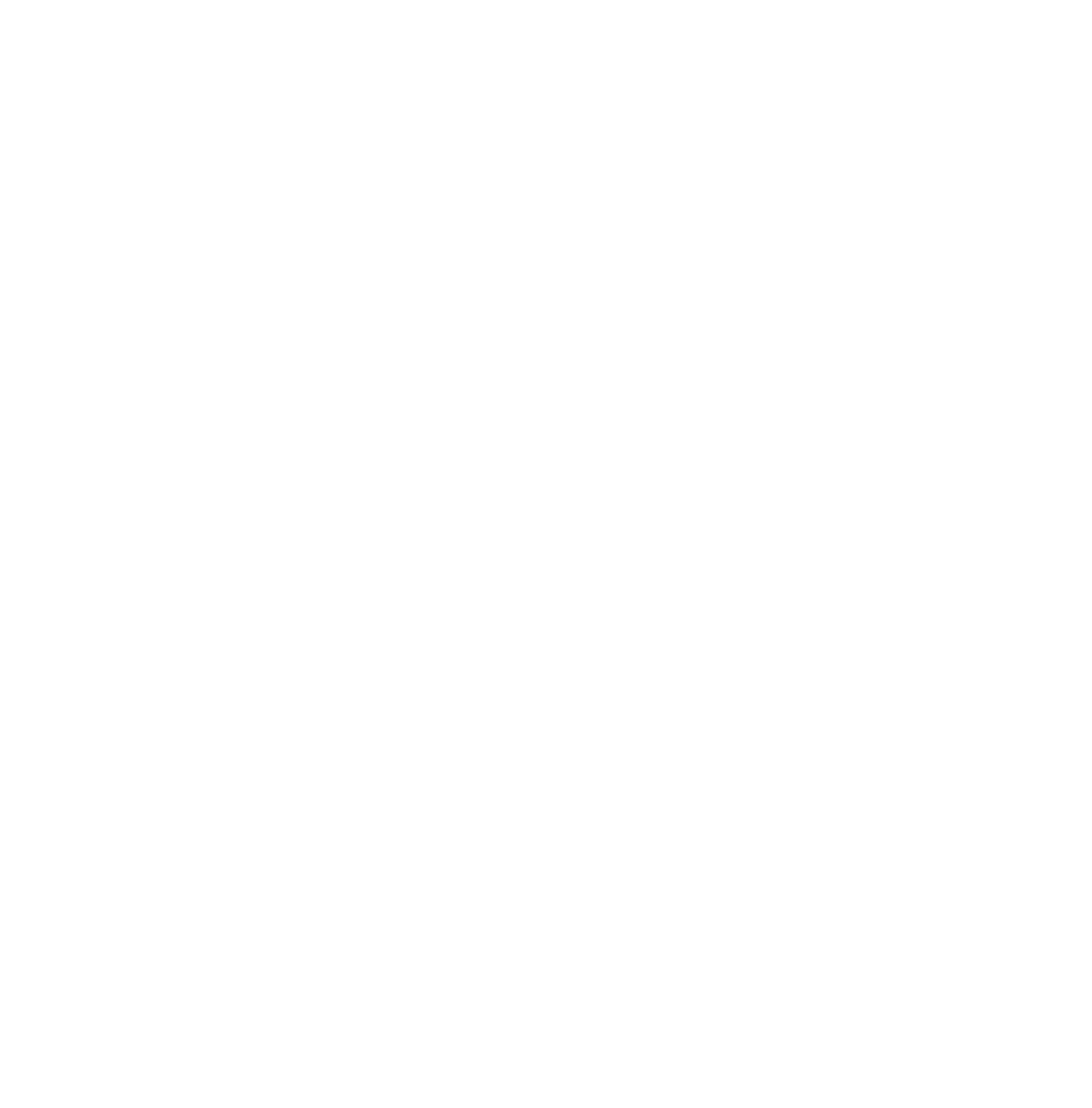 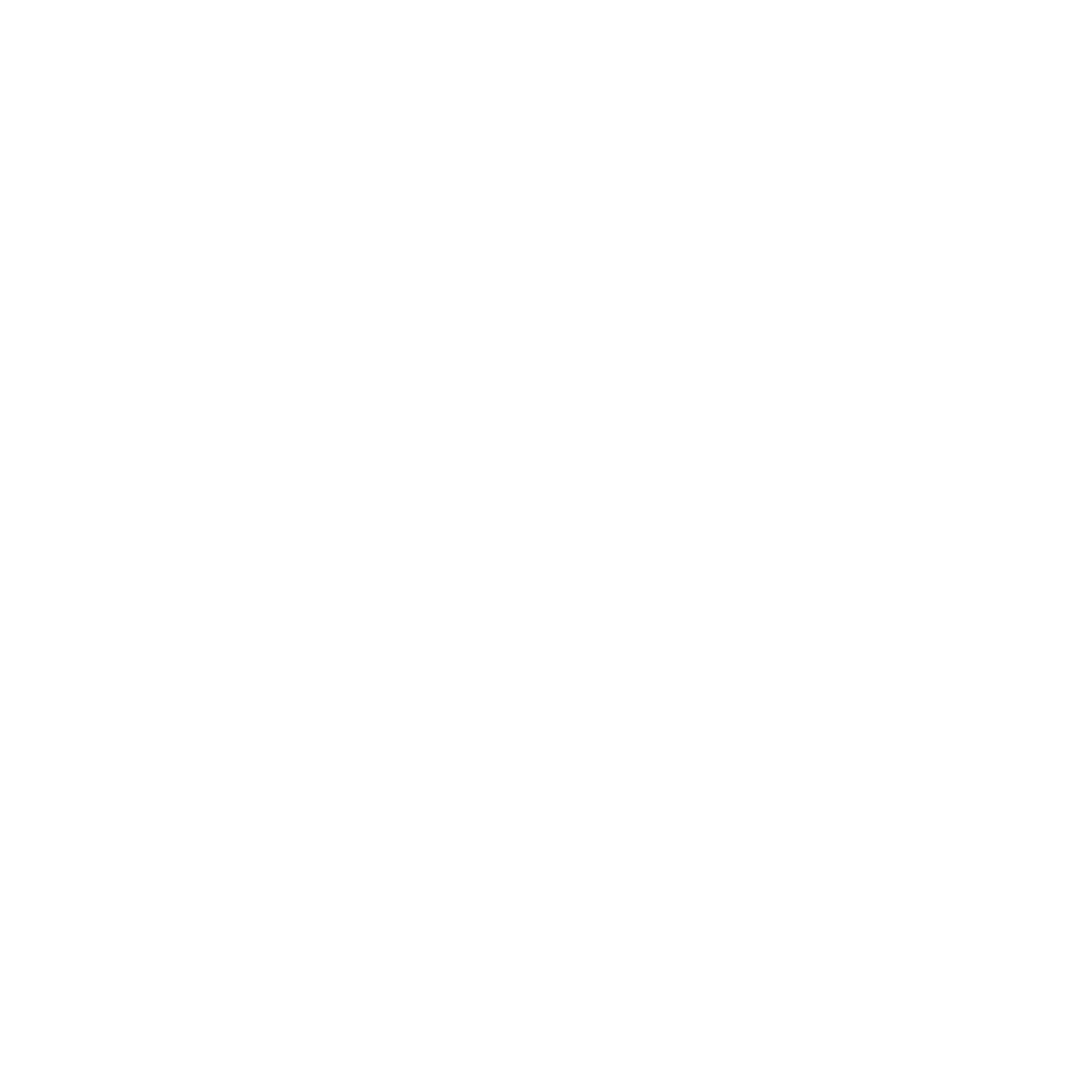 Current environment can trigger feelings of isolation, stress and anxiety
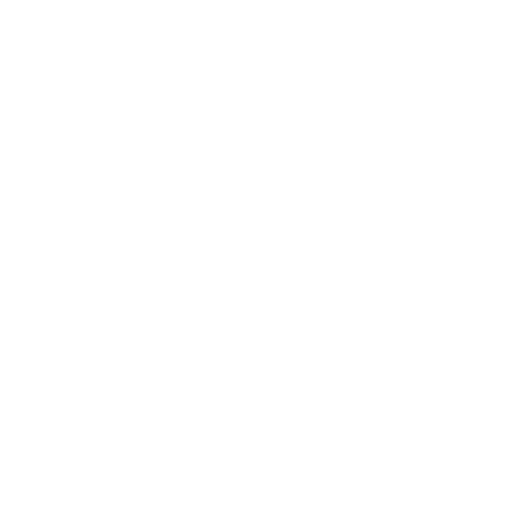 Some prefer care via technology
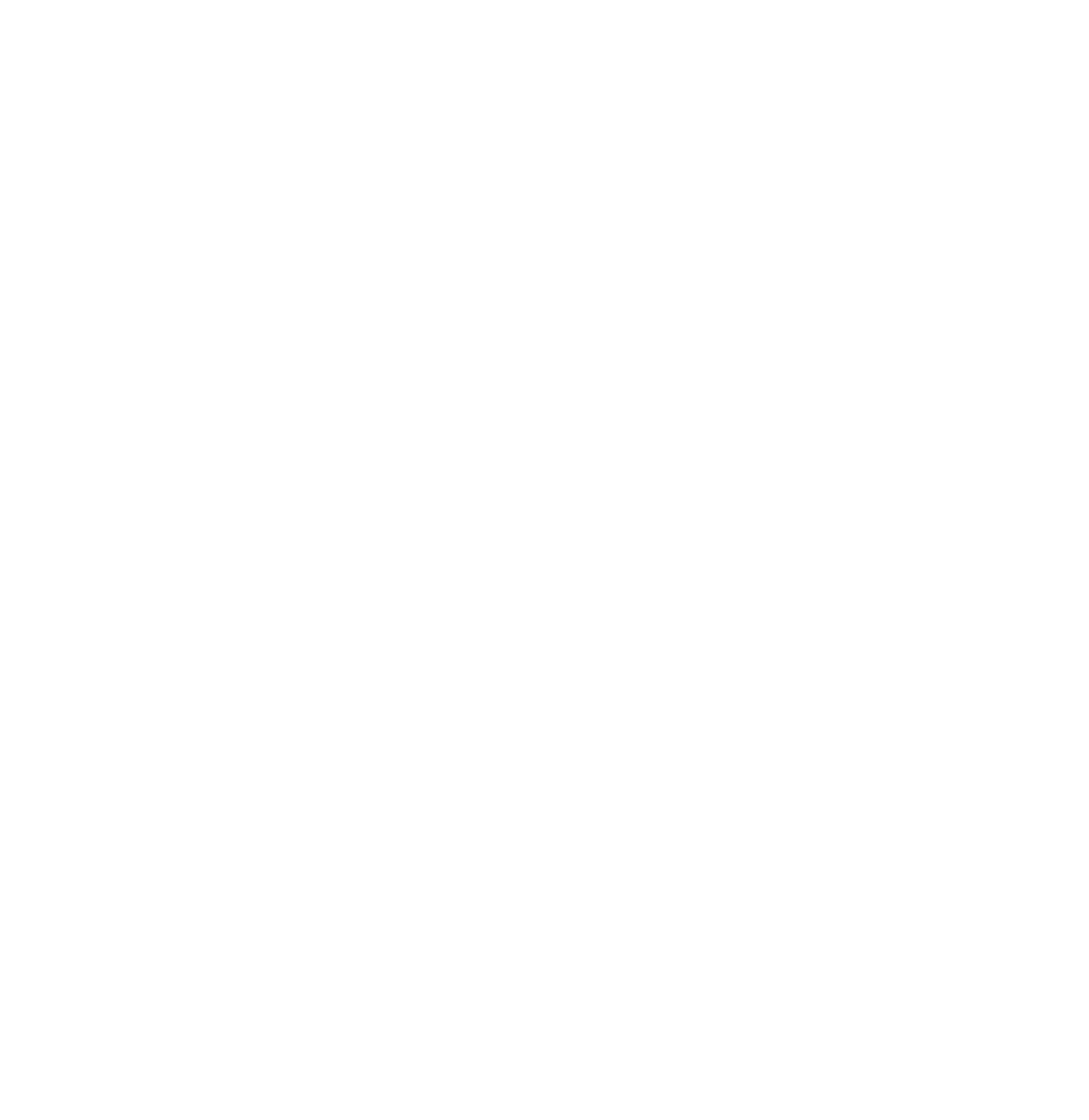 8
[Speaker Notes: SAMIR
Rapid rise of telemedicine in these circumstances has created great opportunities for providing care but also major challenges for care providers
Positive: maintains access to care for vulnerable populations who otherwise would go without
Positive: reduces risk of infection for providers and consumers, reduces need for PPE
Positive: some younger patients actually prefer care via technology
Negative: video technology alone doesn’t address workflows, sufficient training, information exchange and processes needed to run a successful telemedicine program
Negative: loss of face to face risks reducing engagement, especially among older patients who aren’t as comfortable with technology or those who are extra vulnerable who need in-person care
Negative: social distancing that makes telemedicine necessary can also trigger feelings of isolation, stress and anxiety, which exacerbate conditions already experienced by behavioral health patients]
Additional Adaptations due to COVID-19
9
Adapting to COVID-19 in the Pharmacy
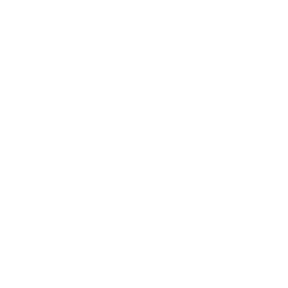 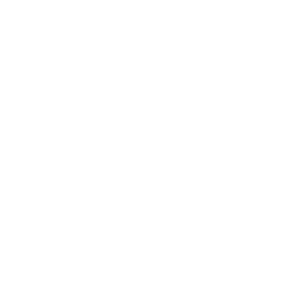 71%
69%
offering curbside pick-up
increase in mailing
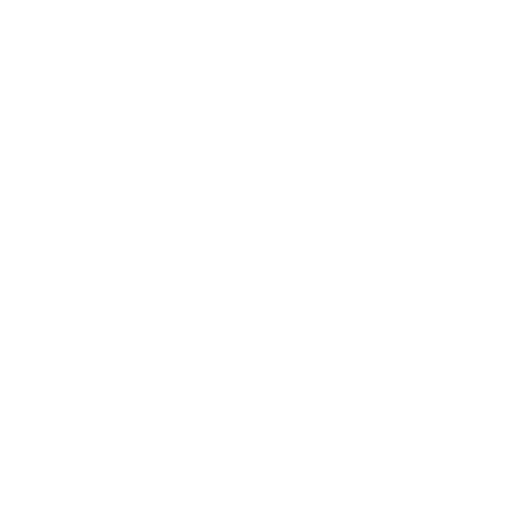 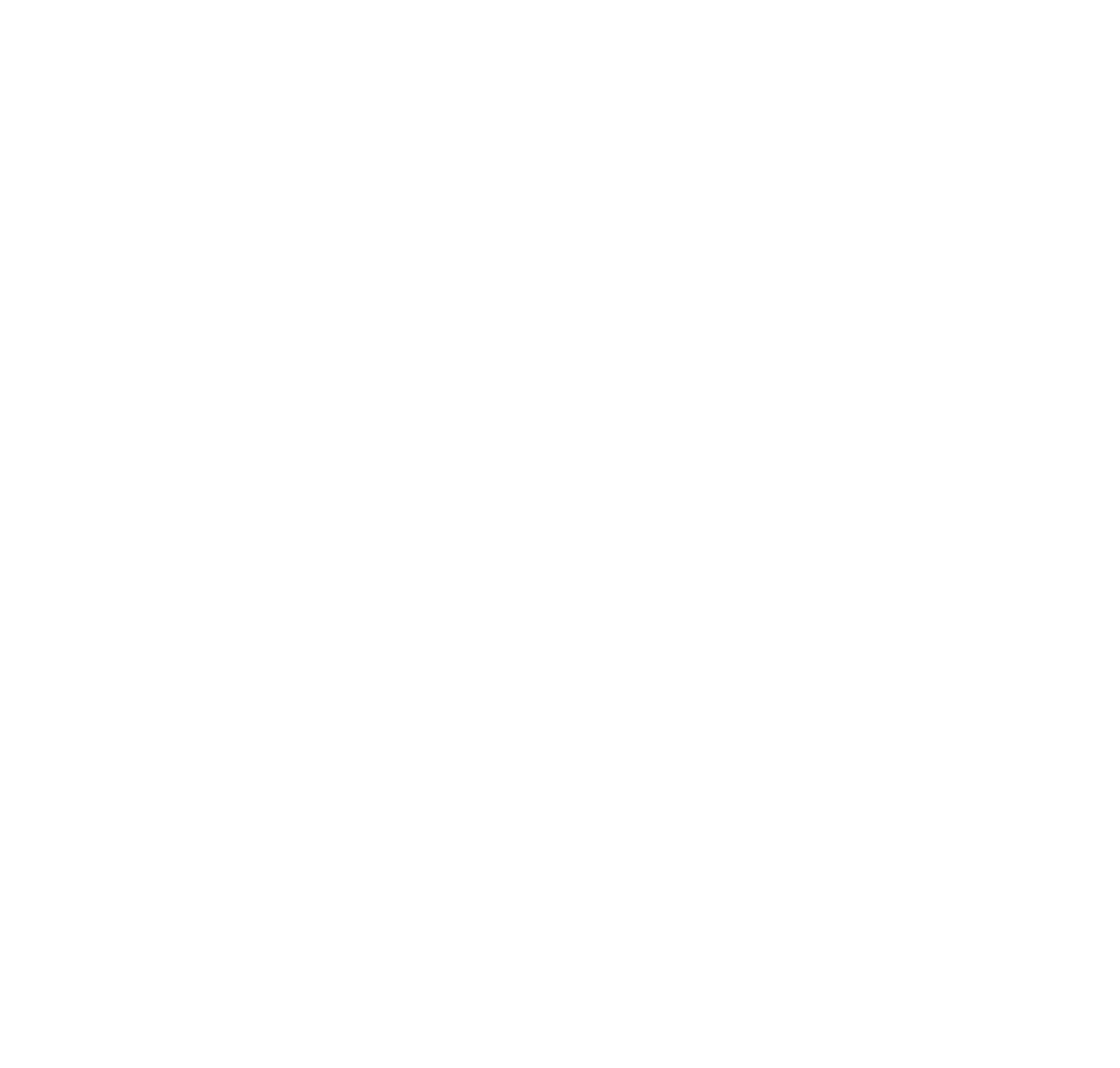 Health and safety
Increased outreach
10
[Speaker Notes: KEVIN
On-site pharmacy + telepsychiatry has also adapted to COVID-19 reality
Genoa pharmacies have moved quickly to make sure people have maintained access, even when CMHCs have had to temporarily close:
Curbside medication pickup offered at 69% of pharmacies
Mail increased 71% at Genoa between Feb and April
PPE, disinfection, Plexiglas, etc.
Increased check-in calls, refill reminders, notes, other virtual outreach to maintain relationships]
Adapting to COVID-19 in Telepsychiatry
Genoa Telepsychiatry telemedicine platform is available to clinics and providers free of charge, helping to deliver:
3,000+
hours of care since the onset of COVID-19
11
[Speaker Notes: KEVIN cont…
Genoa Telepsychiatry is offering access to platform free of charge through the duration of COVID-19 to ensure patients get the care they need. The platform is available for both behavioral and primary health needs, and program set up includes:
Telemedicine tech setup & training
Telemedicine video platform
Clinical workflow development
Ongoing program support
Adapt current telepsychiatry practice to meet COVID-19-related limitation
Meet increased demand due to COVID-19 impact on patients
Allow (in some cases) patients to be seen from home]
How to Thrive: Integrated Pharmacy as a Tool
12
Seamless Consumer Care Experience
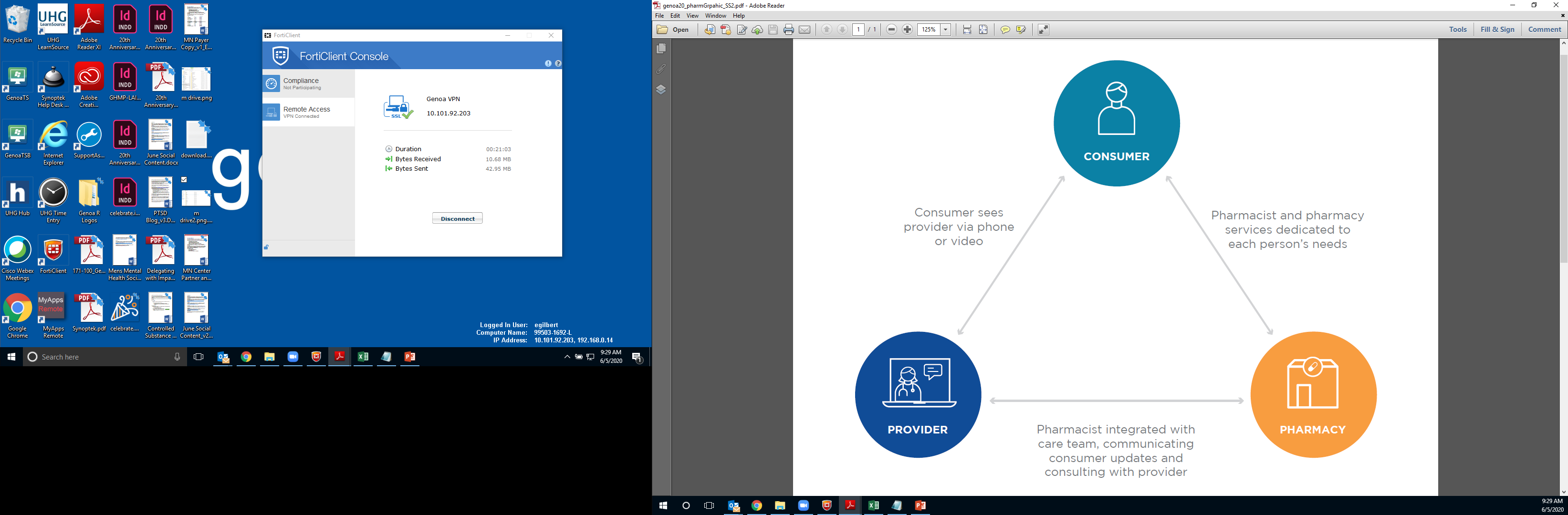 13
[Speaker Notes: Integrated pharmacy + telehealth can deliver more complete care for consumers (KEVIN + SAMIR)
(KEVIN)
Allows provider to maintain relationship with your consumers 
Pharmacy acts as critical bridge between your care team and people you serve
Relay updates about medication adherence to provider (unlike offsite) – warm handoff and early warning system if things are going off track
Pharmacist available to consult with telehealth provider on Comprehensive Medication Review
Pharmacist able to make suggestions for alternative therapies that require lab monitoring if services are unavailable
Ability to access more than medications at the on-site location (e.g. immunizations, MAT)s
Prior authorization help, pill packaging, med sync, etc.
Solves the problem of transportation issues
(SAMIR)
Allow seamless medication management via telehealth
Best practices/case study/anecdotes of integrated telehealth/pharmacy working well
Making sure that providers are coordinating well – pharmacy and prescribers delivering telehealth “huddle program”
Ultimately, this model delivers improved medication adherence, reduced hospitalization and emergency room visits
Cite Michigan study
 Lauren will provide visual for this section
 Possibly include med adherence study slide]
Competitive Advantage for Centers
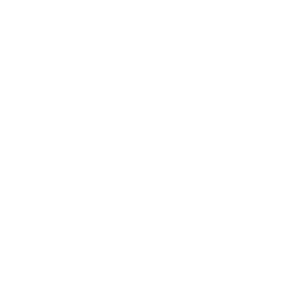 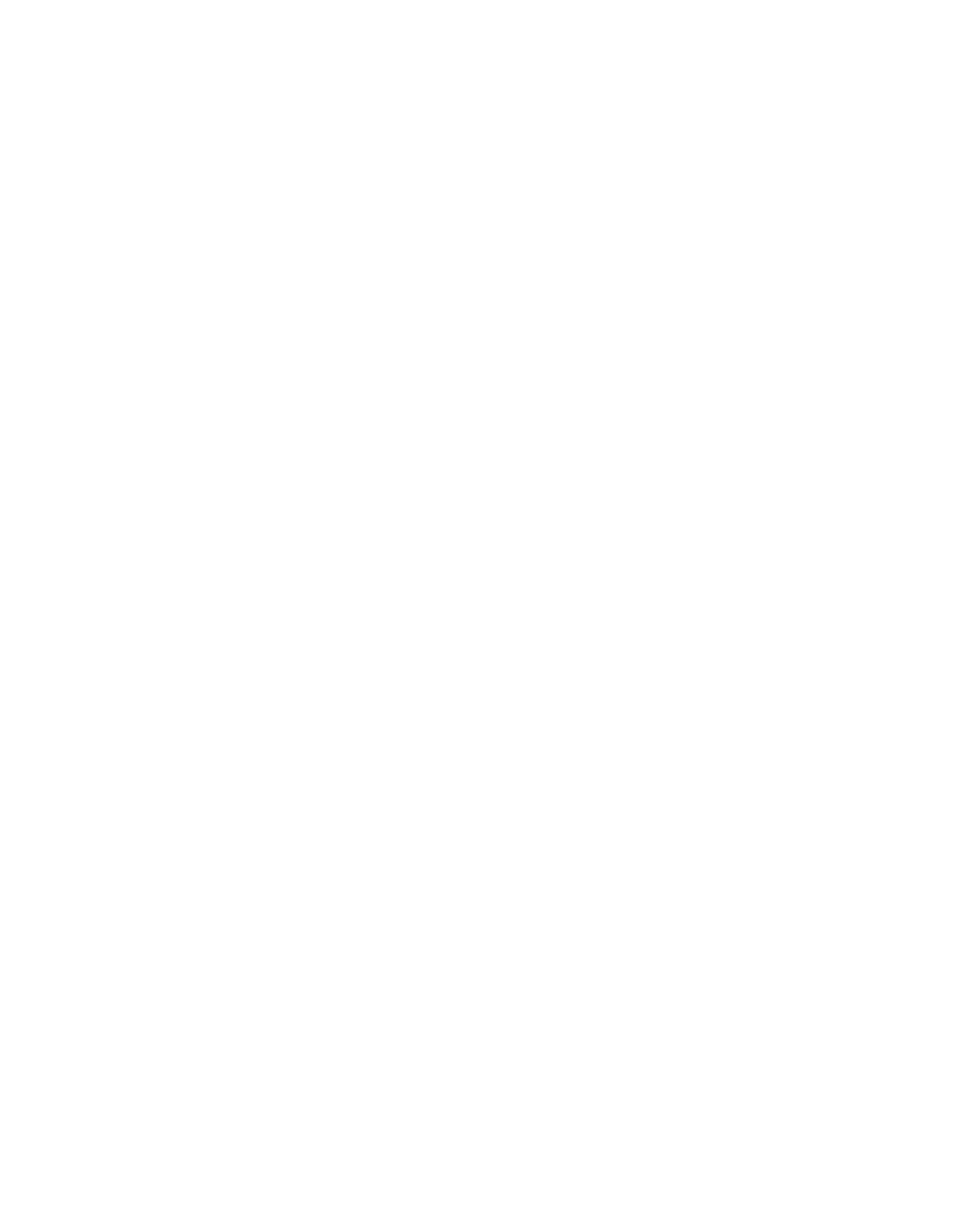 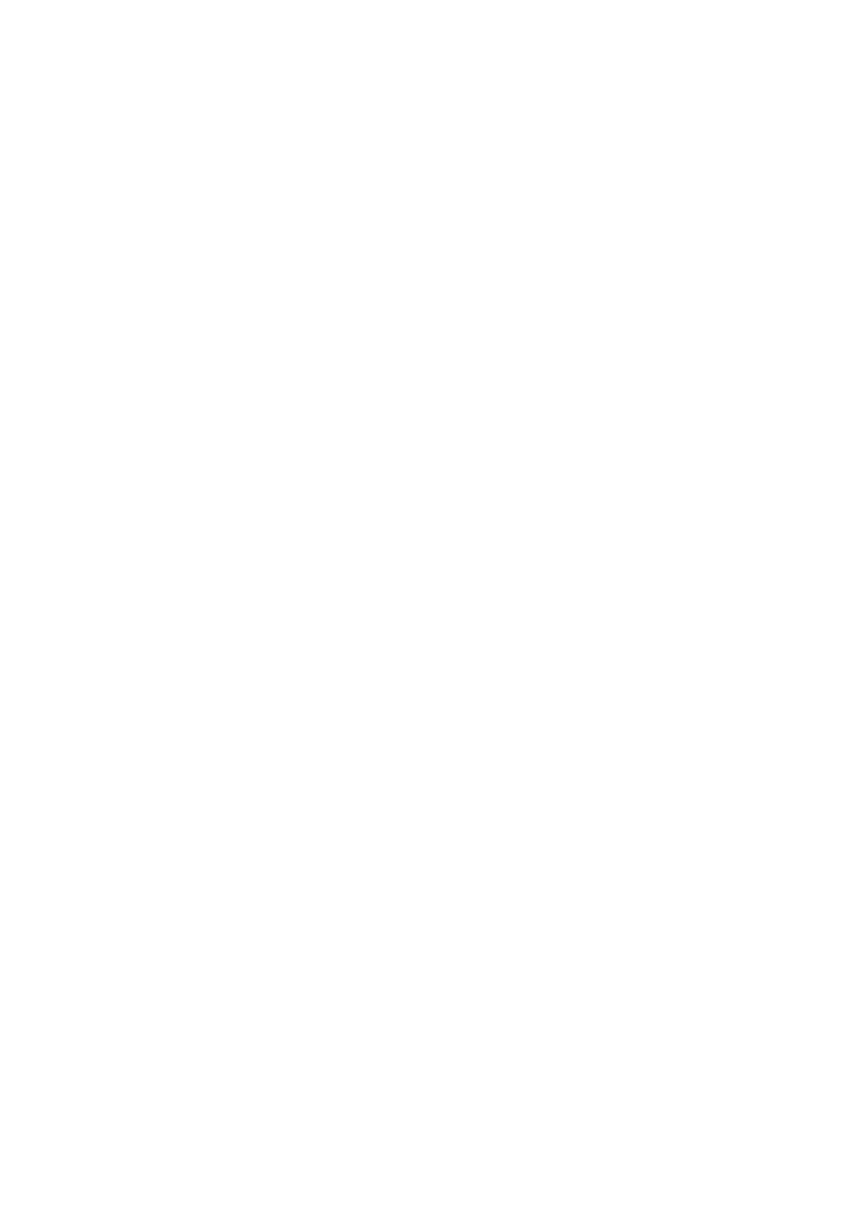 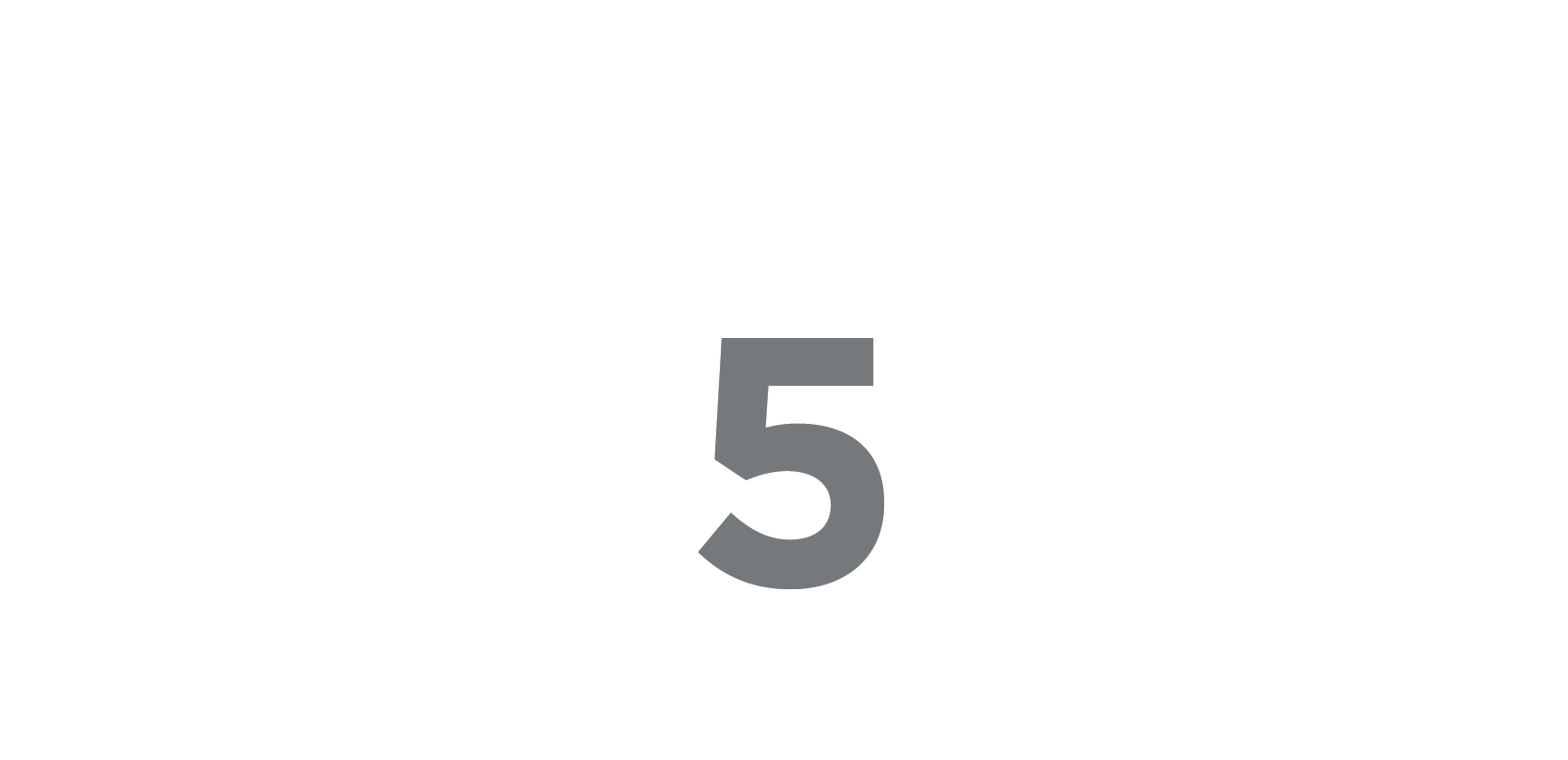 Avoid Potential COVID Exposure
Close the Gap After Rx is Written
Improved Outcomes
Pharmacy as a Service
14
[Speaker Notes: KEVIN
Integrated pharmacy can also provide a competitive advantage for clinics
You have another benefit to offer your consumers: pharmacy services that bring the pharmacy to them in a safe and supportive way. 
Because onsite pharmacy can deliver better medication adherence, reduced emergency room visits and hospital stays, you achieve better clinical quality and position yourself for success with payers and regulators as we move to a value-based world.
And, avoiding the emergency room and hospital stays helps your consumers avoid potential exposure to COVID too. This is critical since we know many have other underlying health conditions that make them vulnerable to the worst coronavirus outcomes.
More comprehensive information about consumer adherence – pharmacist will report adherence issues or fill refusals to providers
Closes the gap from when a prescription is written to “What happens with it next”]
Future Telehealth Regulations Uncertain
15
Key Regulatory Changes During COVID-19
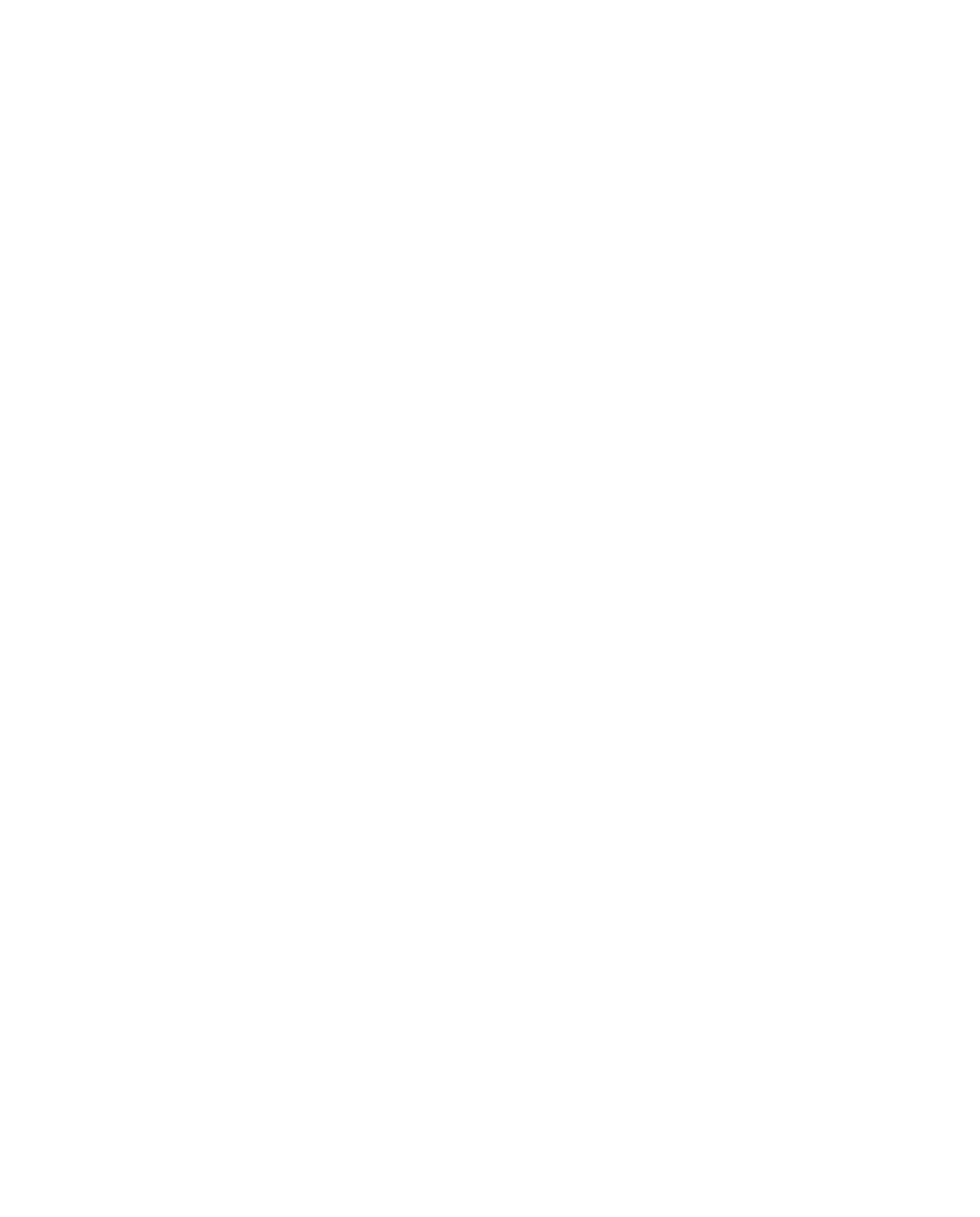 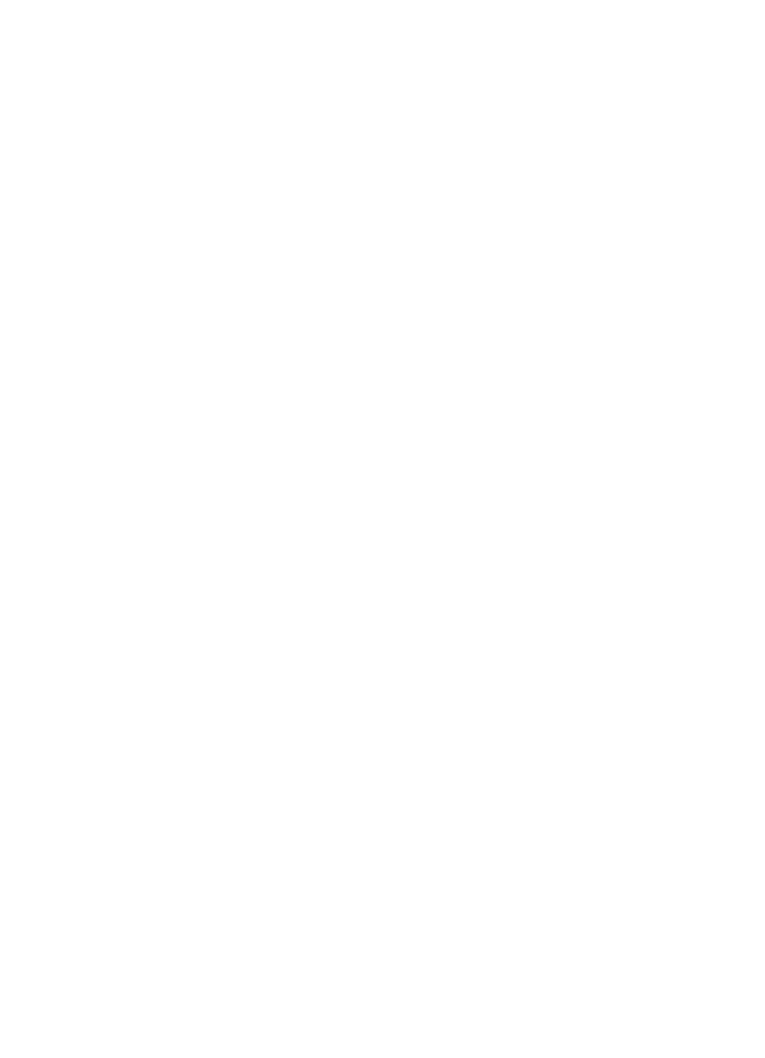 State-required license requirement waived
Public health emergency exception under Ryan Haight
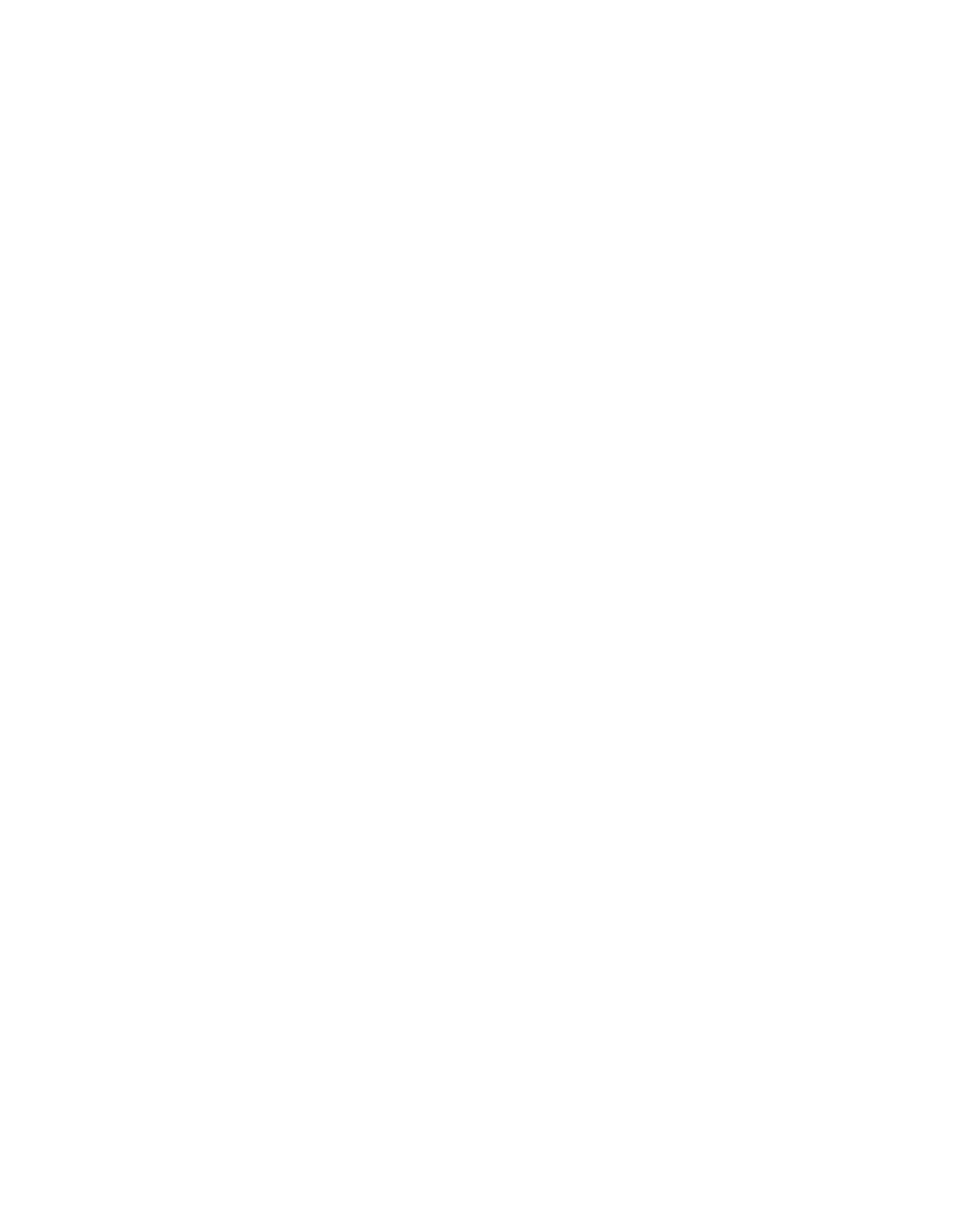 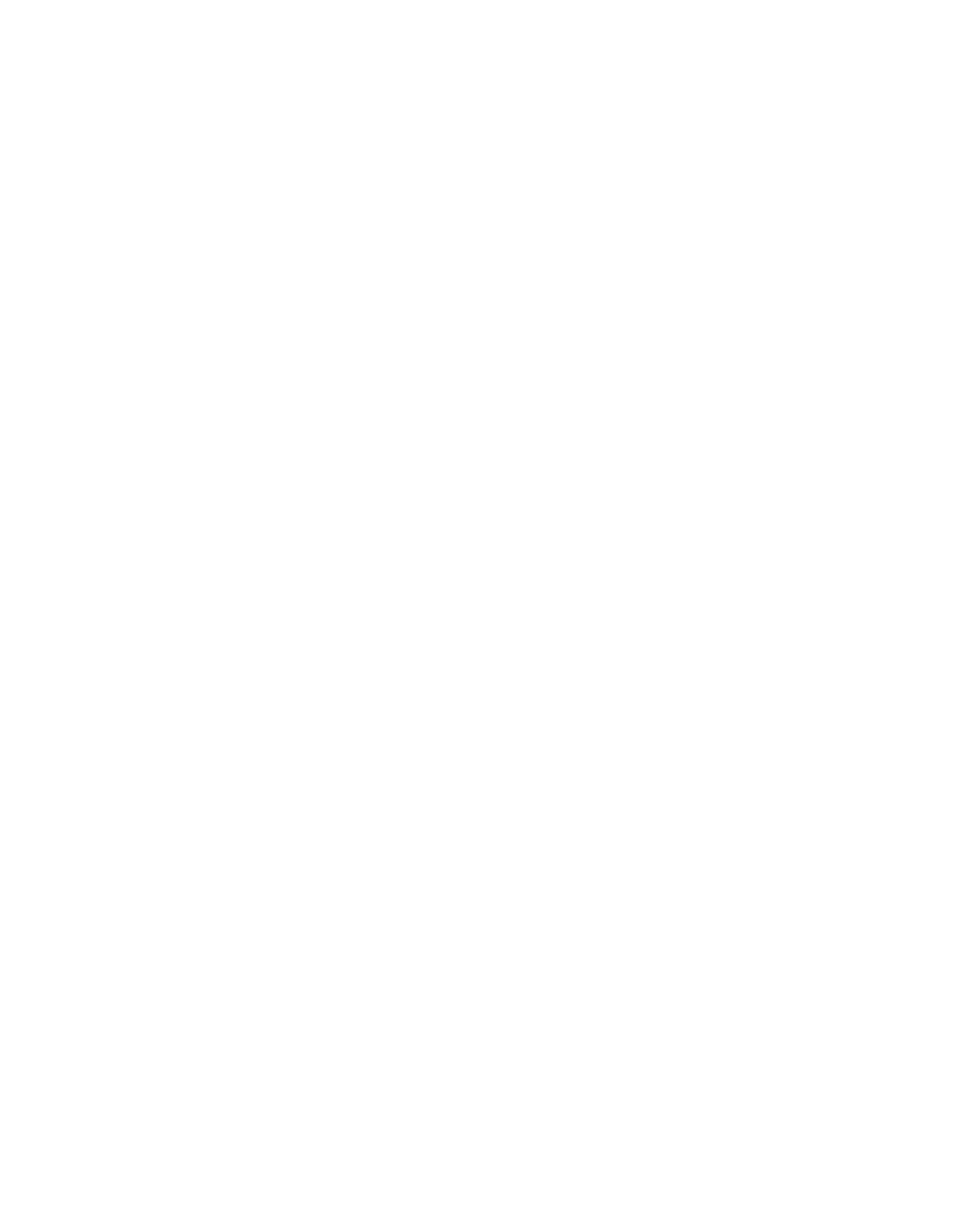 Reimbursement regulations relaxed
OCR stopped enforcing certain HIPAA regulations
16
[Speaker Notes: SAMIR
Regulations for telemedicine have changed  drastically in the short term but future is uncertain
Explain how regulations have changed and what the future may hold]
Poll
What keeps you up at night about the future of telehealth?
Ability to build relationships
Medication adherence
Regulatory changes/requirements
17
What’s next?
18
[Speaker Notes: SAMIR
Looking forward: best case scenario of integrated telehealth/pharmacy 
Paint a picture of what a future state could look like for a center that’s moved to telehealth that is leveraging its integrated pharmacy maximally
Moving beyond virtualization, we want to think about workflows, access and convenience that can come from telehealth’s rise
We are moving away from providing telehealth as a way to simply hobble through COVID-19, but rather use integrated telehealth + pharmacy as a new model that provides superior care to even more individuals ….who need our care more than ever.]
Questions?
19